Introduction to Intel x86-64 Assembly, Architecture, Applications, & Alliteration
Xeno Kovah – 2014
xkovah at gmail
All materials is licensed under a Creative Commons “Share Alike” license.
http://creativecommons.org/licenses/by-sa/3.0/
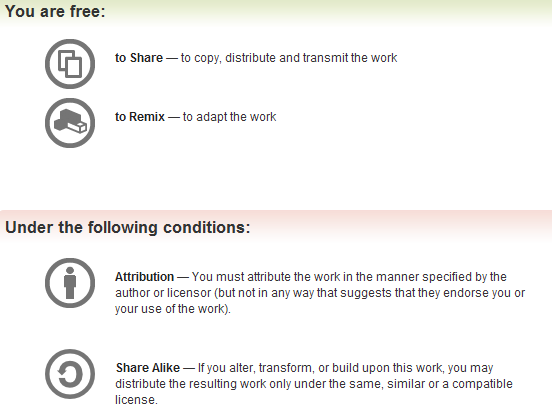 Attribution condition: You must indicate that derivative work
"Is derived from Xeno Kovah's 'Intro x86-64’ class, available at http://OpenSecurityTraining.info/IntroX86-64.html”
[Speaker Notes: Attribution condition: You must indicate that derivative work
"Is derived from Xeno Kovah's ‘Intro x86-64’ class, available at http://OpenSecurityTraining.info/IntroX86-64.html"]
SingleLocalVariable.c
Adding a single local variable
func:
0000000140001000  sub         rsp,18h  
0000000140001004  mov         dword ptr [rsp],0BEEFh  
000000014000100B  mov         eax,dword ptr [rsp]  
000000014000100E  add         rsp,18h  
0000000140001012  ret  
main:
0000000140001020  sub         rsp,28h  
0000000140001024  call        func (0140001000h)  
0000000140001029  add         rsp,28h  
000000014000102D  ret
//SingleLocalVariable.c:
int func(){
	int i = 0xbeef;
	return i;
}
int main(){
	return func();
}
Don’t forget to change the next project to the StartUp project as you’re moving between labs!
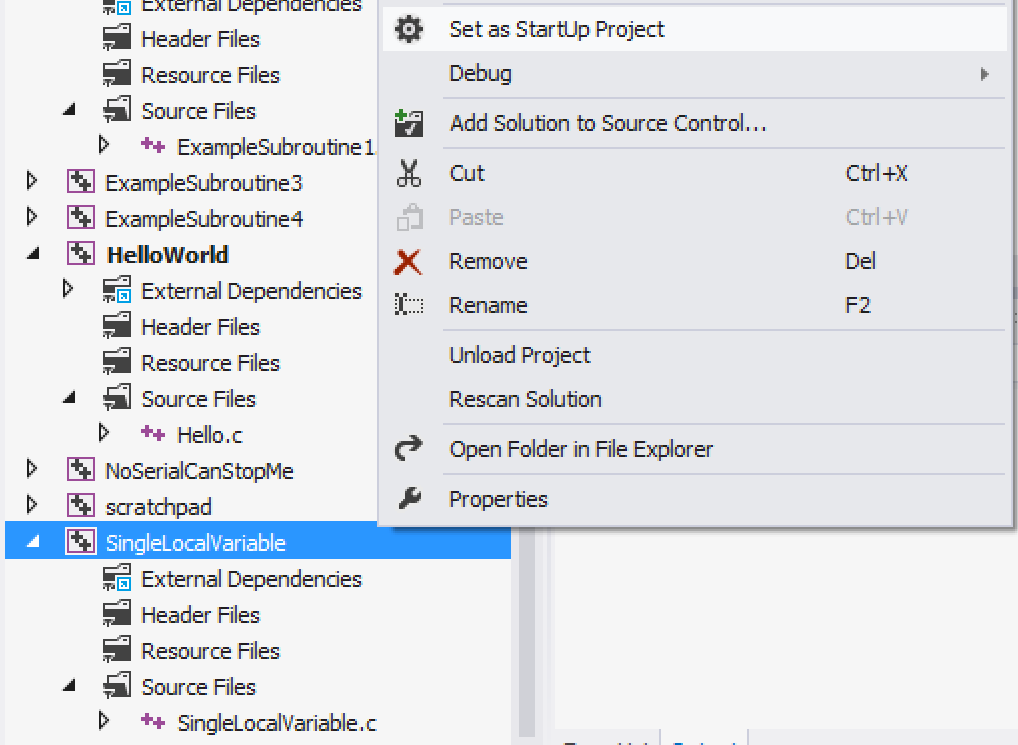 Based on the asm, we can infer the stack looks like this at line 000000014000100B in func()
Because the asm only wrote a “dword ptr” (4 bytes) worth of memory at this location, so the top 4 bytes are undefined
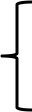 0x18 bytes
RSP
SingleLocalVariable.c takeaways
Local variables lead to an allocation of space on the stack, within the function where the variable is scoped to
In VS (when optimization is turned off), there is an over-allocation of space for local variables 
0x18 reserved for only 0x4 (int) worth of data
func:
	sub         rsp,18h  
	mov         dword ptr [rsp],0BEEFh  
	mov         eax,dword ptr [rsp]  
	add         rsp,18h  
	ret  
main:
	sub         rsp,28h  
	call        func (0140001000h)  
	add         rsp,28h  
	ret
//SingleLocalVariable.c:
int func(){
	int i = 0xbeef;
	return i;
}
int main(){
	return func();
}
ArrayLocalVariable.c
Adding and accessing an array local variable
main:
0000000140001000  sub         rsp,28h  
0000000140001004  mov         dword ptr [rsp],100Dh  
000000014000100B  mov         qword ptr [rsp+8],0D00Dh  
0000000140001014  mov         eax,2  
0000000140001019  imul        rax,rax,1  
000000014000101D  movzx       ecx,word ptr [rsp]  
0000000140001021  mov         word ptr [rsp+rax+10h],cx  
0000000140001026  mov         eax,2  
000000014000102B  imul        rax,rax,1  
000000014000102F  movsx       eax,word ptr [rsp+rax+10h]  
0000000140001034  movsx       ecx,word ptr [rsp+8]  
0000000140001039  add         eax,ecx  
000000014000103B  mov         ecx,2  
0000000140001040  imul        rcx,rcx,4  
0000000140001044  mov         word ptr [rsp+rcx+10h],ax  
0000000140001049  mov         eax,2  
000000014000104E  imul        rax,rax,4  
0000000140001052  movsx       eax,word ptr [rsp+rax+10h]  
0000000140001057  add         rsp,28h  
000000014000105B  ret
//ArrayLocalVariable.c:
short main(){
	int a;
	short b[6];
	long long c;
	a = 0x100d;
	c = 0xd00d;
	b[1] = (short)a;
	b[4] = b[1] + (short)c;
	return b[4];
}
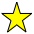 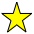 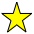 9
IMUL - Signed Multiply
FYI, Visual Studio seems to have a predilection for imul over mul (unsigned multiply). You’ll see it showing up in places you expect mul.
I haven’t been able to get it to generate the latter for simple examples.
Three forms. One, two, or three operands
imul r/mX 				edx:eax = eax * r/mX
imul reg, r/mX 			reg = reg * r/mX
imul reg, r/mX, immediate 		reg = r/mX * immediate
Three operands? Possibly the only “basic” instruction (meaning non-added-on-instruction-set(MMX,AVX,AEX,VMX,etc)) of it’s kind? (see link in notes)
Book p. 218
[Speaker Notes: http://www.microsoft.com/msj/0698/hood0698.aspx - “There's even a form of the IMUL instruction that takes three operands. To my knowledge, this is the only instruction in the Intel opcode set with this distinction.”
I found that quote while trying to find a way to make visual studio naturally emit a MUL instruction. Also, while things containing an r/mX can encode a mnemonic which looks like is has more operands, the information is still contained in a the normal combo of one or two bytes]
IMUL - examples
initial
operation
imul ecx
imul rax, rcx
imul rax, rcx, 0x6
result
Book p. 218
MOVZX - Move with zero extend
MOVSX - Move with sign extend
10
11
Used to move small values (from smaller types) into larger registers (holding larger types)
Support same r->r, r->m, m->r, i->m, i->r forms as normal MOV
“Zero extend” means the CPU unconditionally fills the high order bits of the larger register with zeros
“Sign extend” means the CPU fills the high order bits of the destination larger register with whatever the sign bit is set to on the small value
Book p. 169-172
MOVZX/MOVSX - examples
mov eax, 0xF00DFACE
movzx rbx, eax
	now rbx = 0x00000000F00DFACE
movsx rbx, eax
	now rbx = 0xFFFFFFFFF00DFACE, because the sign bit (most significant bit) of 0xF00DFACE is 1
Based on the asm, we can infer the stack looks like this at line 0000000140001049 of main():
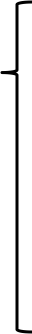 0x28 bytes
I’m cheating here and not using only 0x8-sized entries, for clarity
I’m cheating here and not using only 0x8-sized entries, for clarity
I’m cheating here and not using only 0x8-sized entries, for clarity of array indices’ address
Note how there’s wasted space by storing a 4 byte value (“int a”) in an 8 byte space
RSP
ArrayLocalVariable.c takeaways
Local variables need not be stored on the stack in the same order they are defined in the high level language
(In VS unoptimized code) Array access is typically done by multiplying the size of the array element (2 bytes for a short in this case), times the index that is desired to be access (indices 1 and 4 in this case)
main:
 sub         rsp,28h  
 mov         dword ptr [rsp],100Dh  
 mov         qword ptr [rsp+8],0D00Dh  
 mov         eax,2  
 imul        rax,rax,1  
 movzx       ecx,word ptr [rsp]  
 mov         word ptr [rsp+rax+10h],cx  
 mov         eax,2  
 imul        rax,rax,1  
 movsx       eax,word ptr [rsp+rax+10h]  
 movsx       ecx,word ptr [rsp+8]  
 add         eax,ecx  
 mov         ecx,2  
 imul        rcx,rcx,4  
 mov         word ptr [rsp+rcx+10h],ax  
 mov         eax,2  
 imul        rax,rax,4  
 movsx       eax,word ptr [rsp+rax+10h]  
 add         rsp,28h  
 ret
Moving a small value to a large register will result in a zero extend. Addition using signed values could result in a sign extend, if the arithmetic is done in a larger register
//ArrayLocalVariable.c:
short main(){
	int a;
	short b[6];
	long long c;
	a = 0x100d;
	c = 0xd00d;
	b[1] = (short)a;
	b[4] = b[1] + (short)c;
	return b[4];
}
StructLocalVariable.c
Accessing a struct local variable
main:
0000000140001000  sub         rsp,28h  
0000000140001004  mov         dword ptr [rsp],100Dh  
000000014000100B  mov         qword ptr [rsp+10h],0D00Dh  
0000000140001014  mov         eax,2  
0000000140001019  imul        rax,rax,1  
000000014000101D  movzx       ecx,word ptr [rsp]  
0000000140001021  mov         word ptr [rsp+rax+4],cx  
0000000140001026  mov         eax,2  
000000014000102B  imul        rax,rax,1  
000000014000102F  movsx       rax,word ptr [rsp+rax+4]  
0000000140001035  add         rax,qword ptr [rsp+10h]  
000000014000103A  mov         ecx,2  
000000014000103F  imul        rcx,rcx,4  
0000000140001043  mov         word ptr [rsp+rcx+4],ax  
0000000140001048  mov         eax,2  
000000014000104D  imul        rax,rax,4  
0000000140001051  movzx       eax,word ptr [rsp+rax+4]  
0000000140001056  add         rsp,28h  
000000014000105A  ret
//StructLocalVariable.c:
typedef struct mystruct{
	int a;
	short b[6];
	long long c;
} mystruct_t;

short main(){
	mystruct_t foo;
	foo.a = 0x100d;
	foo.c = 0xd00d;
	foo.b[1] = foo.a;
	foo.b[4] = foo.b[1] + foo.c;
	return foo.b[4];
}
Based on the asm, we can infer the stack looks like this:
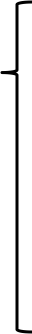 0x28 bytes
Note how there’s no wasted space this time since the “int a” 4 byte value is next to the 6 short 2 byte values, which all added up just happen to be 4 shy of 16 bytes total. Hence why c is accessed with “[rsp+10h]”
I’m cheating here and not using only 0x8-sized entries, for clarity
I’m cheating here and not using only 0x8-sized entries, for clarity
I’m cheating here and not using only 0x8-sized entries, for clarity of array indices’ address
RSP
StructLocalVariable.c
Fields in a struct must be stored in the same order they are defined in the high level language. And they will appear with the first field at the lowest address, and all subsequent fields higher.
//StructLocalVariable.c:
typedef struct mystruct{
	int a;
	short b[6];
	long long c;
} mystruct_t;

short main(){
	mystruct_t foo;
	foo.a = 0x100d;
	foo.c = 0xd00d;
	foo.b[1] = foo.a;
	foo.b[4] = foo.b[1] + foo.c;
	return foo.b[4];
}
main:
 sub         rsp,28h  
 mov         dword ptr [rsp],100Dh  
 mov         qword ptr [rsp+10h],0D00Dh  
 mov         eax,2  
 imul        rax,rax,1  
 movzx       ecx,word ptr [rsp]  
 mov         word ptr [rsp+rax+4],cx  
 mov         eax,2  
 imul        rax,rax,1  
 movsx       rax,word ptr [rsp+rax+4]  
 add         rax,qword ptr [rsp+10h]  
 mov         ecx,2  
 imul        rcx,rcx,4  
 mov         word ptr [rsp+rcx+4],ax  
 mov         eax,2  
 imul        rax,rax,4  
 movzx       eax,word ptr [rsp+rax+4]  
 add         rsp,28h  
 ret
Instructions we now know (11)
NOP
PUSH/POP
CALL/RET
MOV
ADD/SUB
IMUL
MOVZX/MOVSX